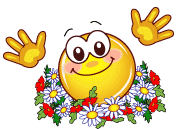 Упражнения для развития навыка чтения.
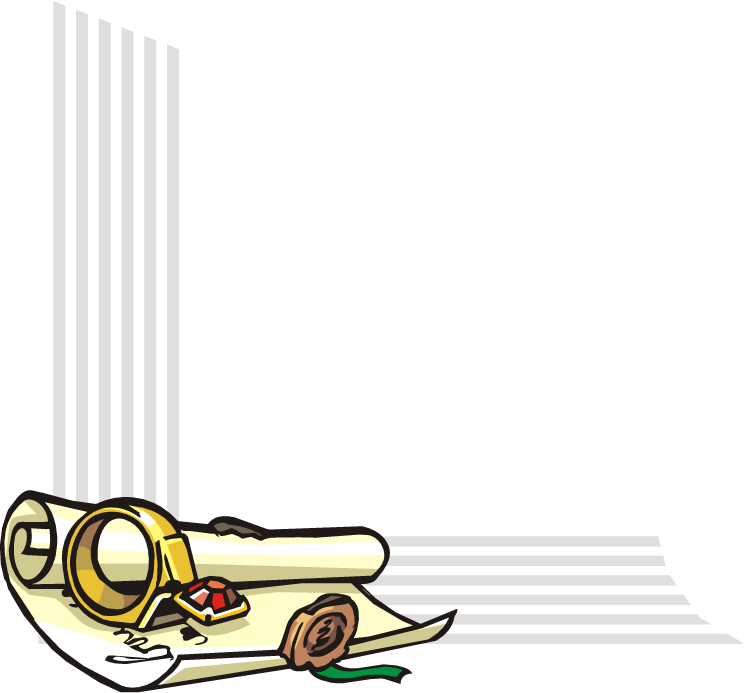 Какой слог лишний?
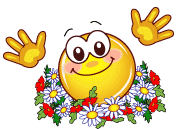 РЫ
МУ
ЛЫ  ВЫ  НЫ  ТЫ   СЫ
ПО  ТО  СО  НО  МО
КУ
РО  ВО  ДО
МЯ  ЛЯ  РЯ  НЯ
ВЕ
СЯ  ВЯ  КЯ  БЯ  ПЯ
ТА  СА  МА  БА
АЗ
НА   КА  ПА   ВА
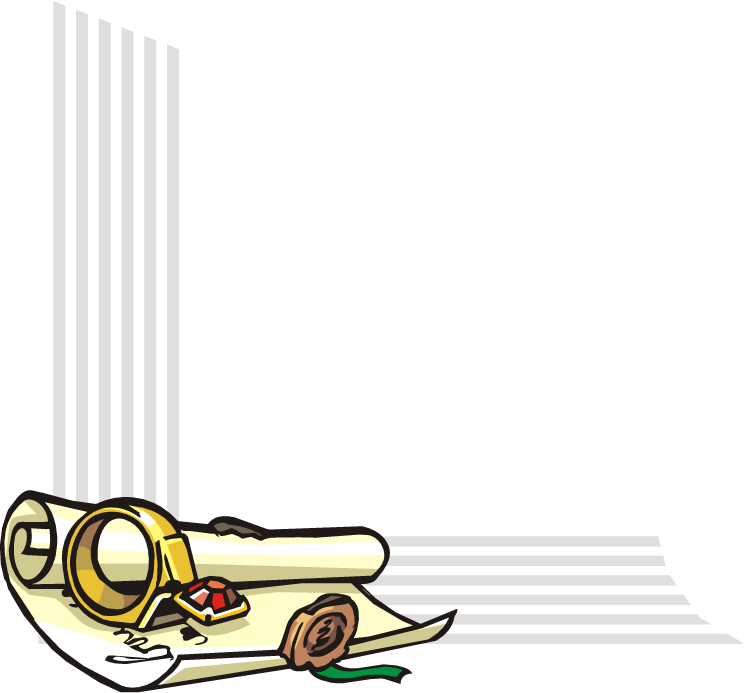 ИТ  ИМ  ИС  ИП
ЫП
ИК   ИР  ИВ
ЛИ
НА    ПЫ  КУ  ТО  ДЭ
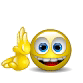 Какого слога  не стало?
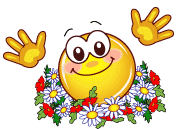 НА  ПА  ТА  ДА  СА  ВА  РА
НА  ПА  ТА  ДА  КА  СА  ВА  РА
НА  НО  НЫ  НУ  НИ  НЕ
НА  НО  НЫ  НУ  НИ  НЭ  НЕ
НА  ТО  КЫ  ГУ  ЛИ  ДЭ  ВЕ
НА  ТО  ГУ  ЛИ  ДЭ ВЕ
ТАТ   КАК   ПАП   РАР  ВАВ   ДАД  МАМ
ТАТ   КАК   ПАП  ВАВ   ДАД  МАМ
КАТ   МИР   ТОК   ВУП   СЫН   ТЭД
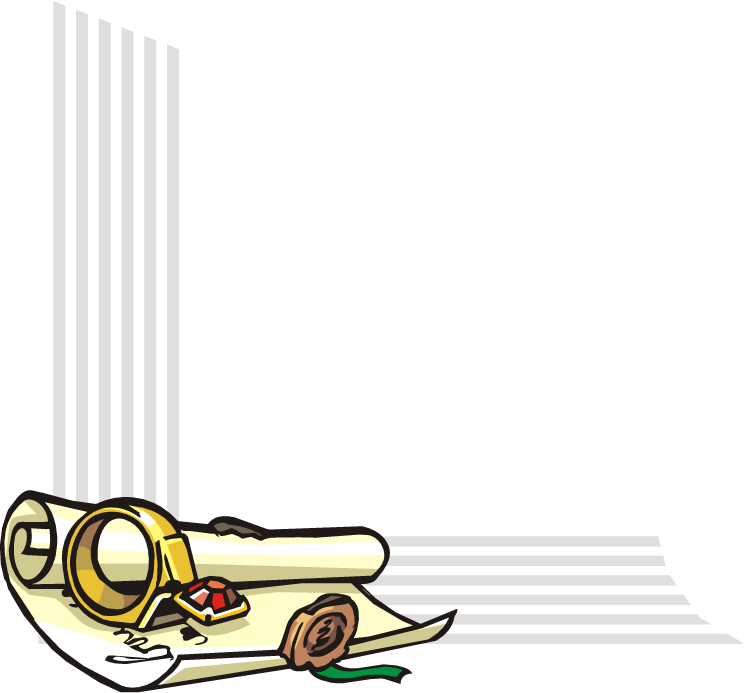 КАТ   МИР   ТОК    СЫН   ТЭД
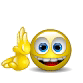 Какие слоги поменялись  местами?
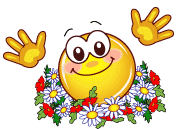 КА  НА  ДА  СА  ТА  ВА  ФА  МА
МА  НА  ДА  СА  ТА  ВА  ФА  КА
КА  НО  ДУ  СЫ  ТЭ  ВИ  ГЕ  МЮ
КА  ГЕ  ДУ  СЫ  ТЭ  ВИ  НО МЮ
КАТ   НАК   ДАМ  САД  ПАС   ЛАВ
КАТ  НАК   ДАМ  ПАС  САД   ЛАВ
БИЛ  СУК  ТАК  МУЛ  ПЕЛ  БЫЛ
БЫЛ  СУК  ТАК  МУЛ  ПЕЛ  БИЛ
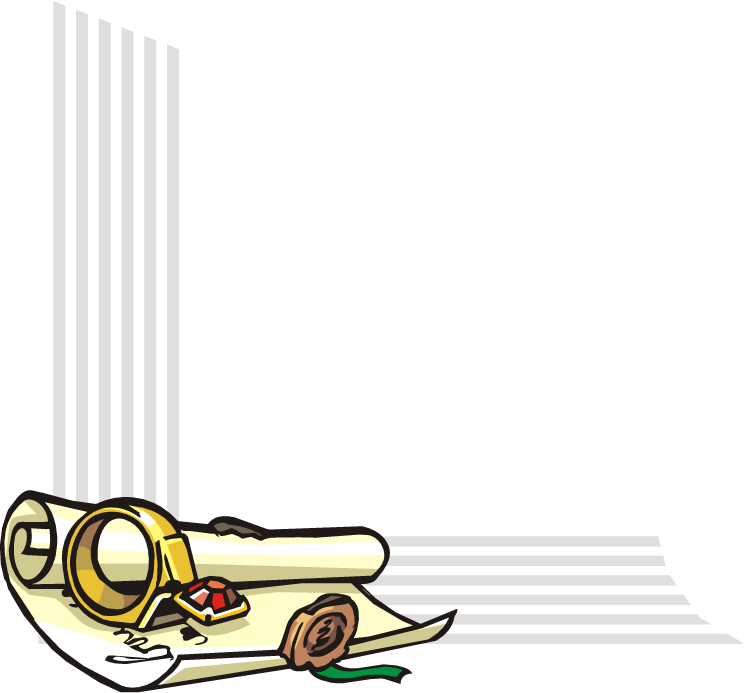 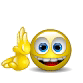 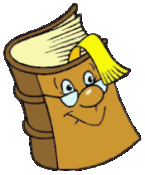 Чтение слов, отличающихся одной буквой.
ЛАКРАКБАКМАКВАКТАККАК
ПАРБАРВАРМАРДАРШАРЖАР
СОКТОКДОКРОККОКБОКЦОК
МОЛ
ПОЛ
ТОЛКОЛГОЛВОЛЗОЛ
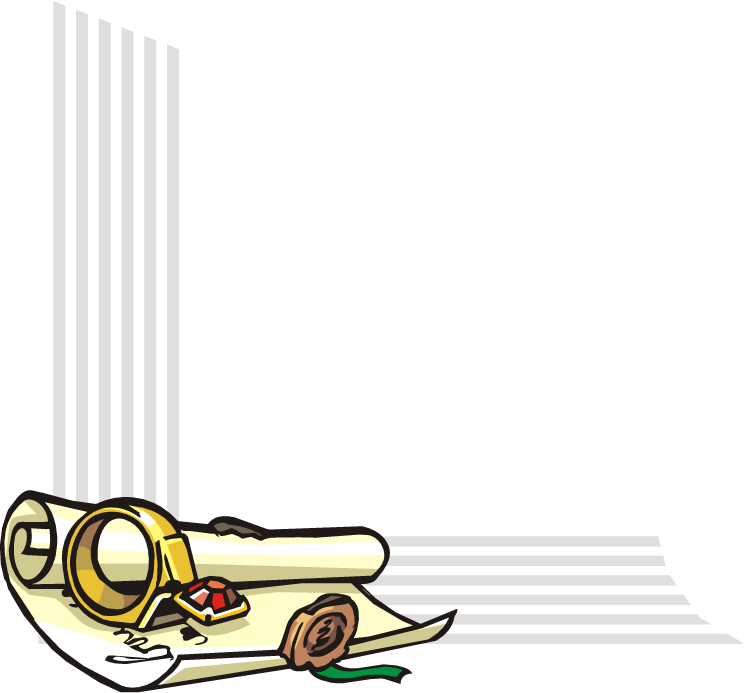 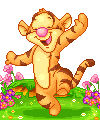 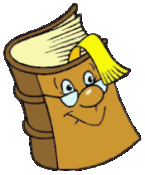 ТАКТИКТУКТЯКТОКТЁКТЮКТЕК
ВАЛВОЛВИЛВЫЛВЯЛВЁЛВЮЛ
МЯЛВЯЛВЯЗРЯДСЯДЬПЯТЬМЯТЬЗЯБЬ
НЁСПЁСТЁСВЁЗТЁКМЁДВЁЛЛЁГ
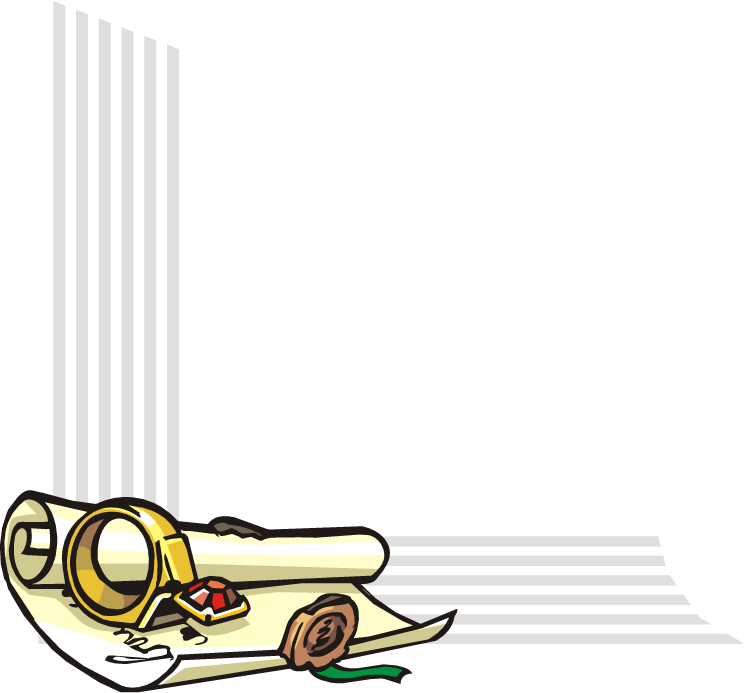 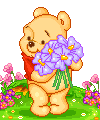 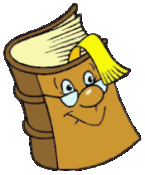 ДЕНЬПЕНЬЛЕНЬОЛЕНЬОСЕНЬЗЕЛЕНЬРЕМЕНЬ
КОРЬХОРЬЯКОРЬУГОРЬУВОРЬХВОРЬ
НОЛЬСОЛЬМОЛЬРОЛЬТОЛЬБОЛЬ
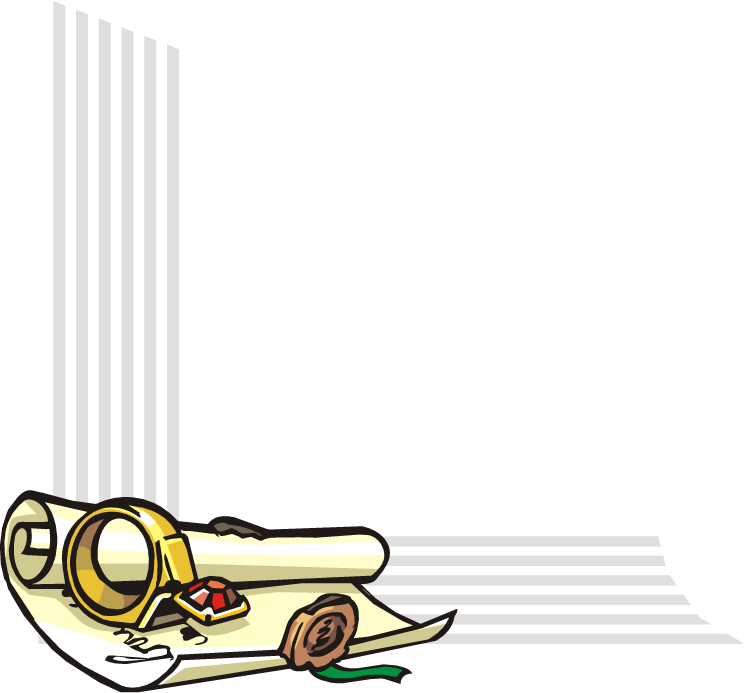 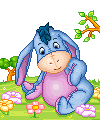 Договорте конец словечка.
СКОВОРО
ПОГОПРИРО
СВОБО
ПРОСТУ
БУМА
ТЕЛЕБЕРЛОДОРО
- ГА
- ДА
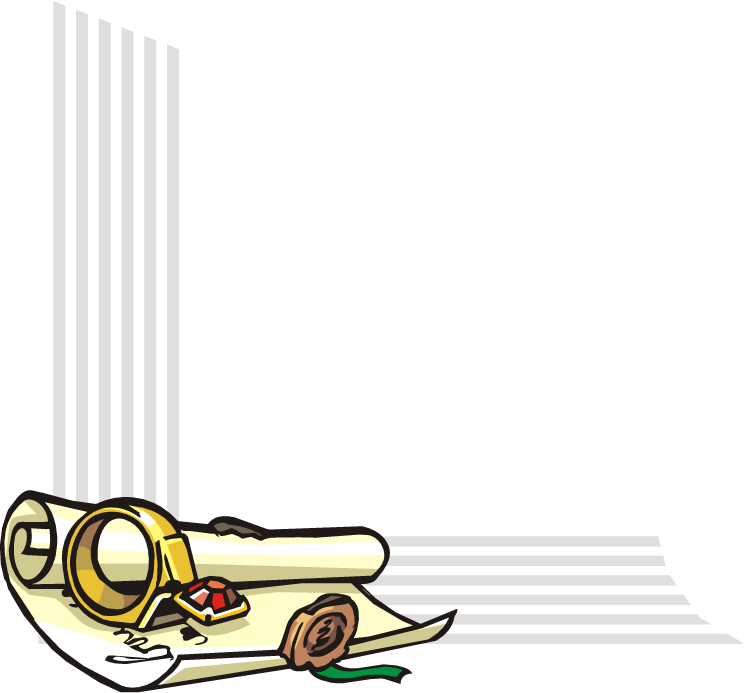 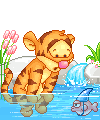 ДЕТВО
МАКУЛАТУКУЛЬТУЗАВТ
СЕСТ
КВАРТИ
ЧЕРНИ
СТРАШИКУКАКУ
МЕТ
- РА
- ЛА
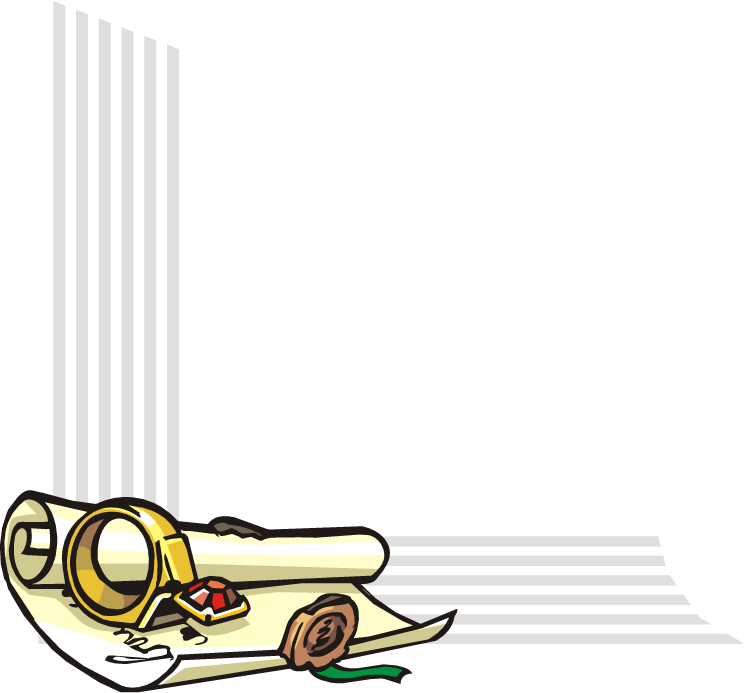 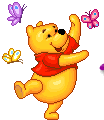 ТЕЛЕГРАМ
РЕКЛАПРОГРАМПАНА
ПИЖА
ПАЛЬ
ЗАРПЛА
ВНУЧАДЕВЧАКАПУС
РЕБЯ
ГРАНА
- ТА
- МА
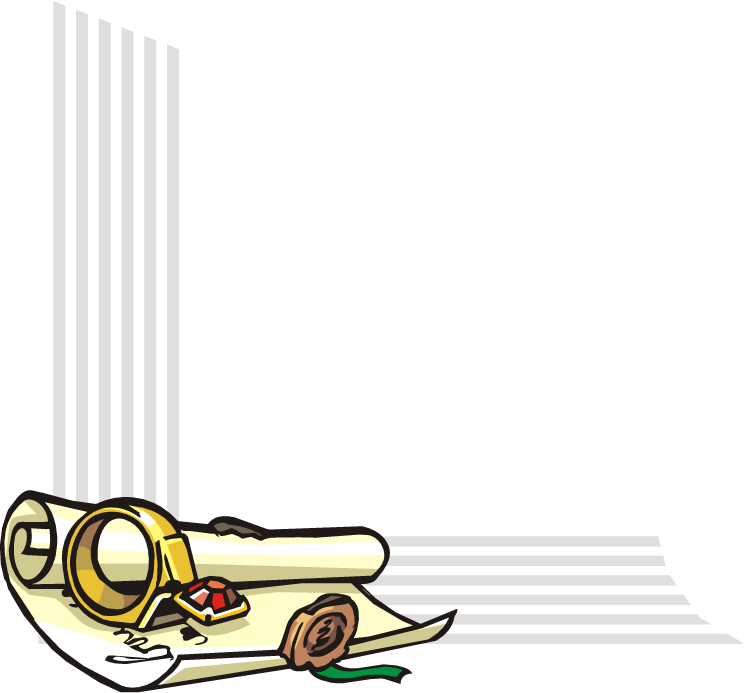 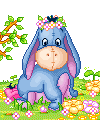 ТОН
НАННЯ
ЯН
БУШКА
ШМАК
РСУК
ЛАЛАЙКА
РЕГ
РЕЧЬДАТОН
РЁЗА
ГЕМОТ
СЕДА
ЛЫЙ
БА -
БЕ -
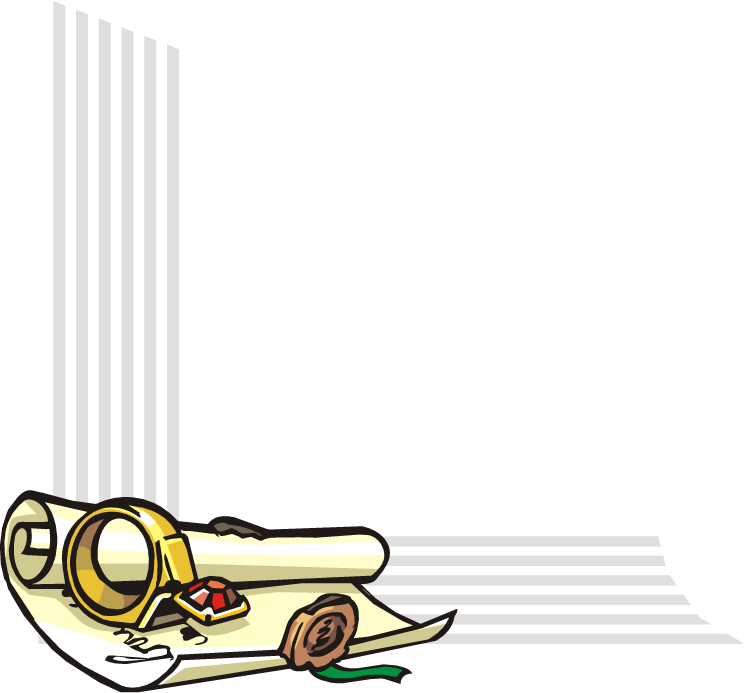 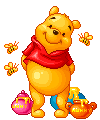 Читайте быстро.  Не ошибайтесь!
КО
КУКАКЫКЭ
КЕ
КЯ
ШАШ
ШАП
ШУБ
ПУШ
ПЕШ
КАШКАС
МЫШ
МИШ
МОШ
КОШ
КЕП
РЕПЩЕП
ГАКАДАТАБАПАВА
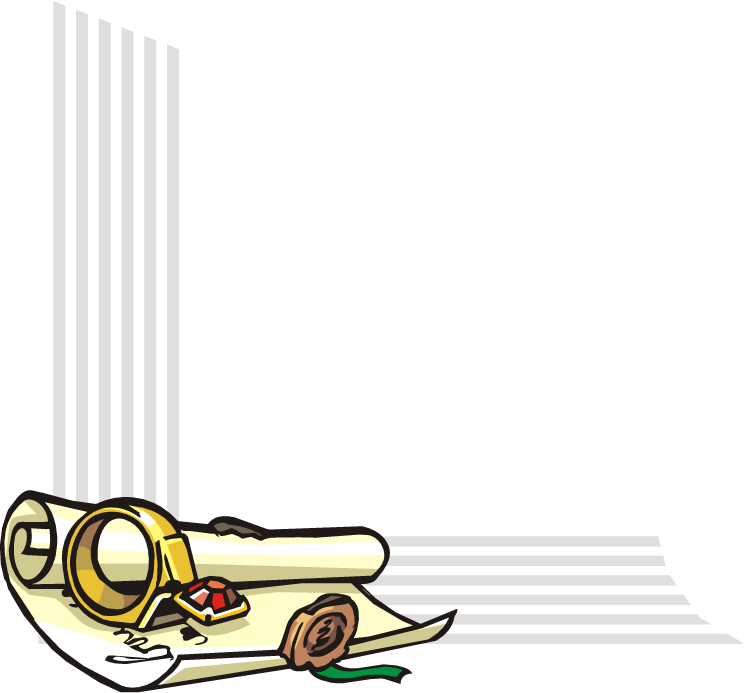 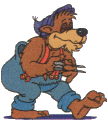 Составьте с одним из слогов 13 слов.
Проверяем.
МОШКА, МИШКА, МЫШКА, КОШКА, КЕПКА, РЕПКА, ЩЕПКА, ЩЁТКА ШАШКА, ШАПКА,    ШУБКА, ТРУБКА,
ПЕШКА, ПУШКА, КАШКА, РОМАШКА.
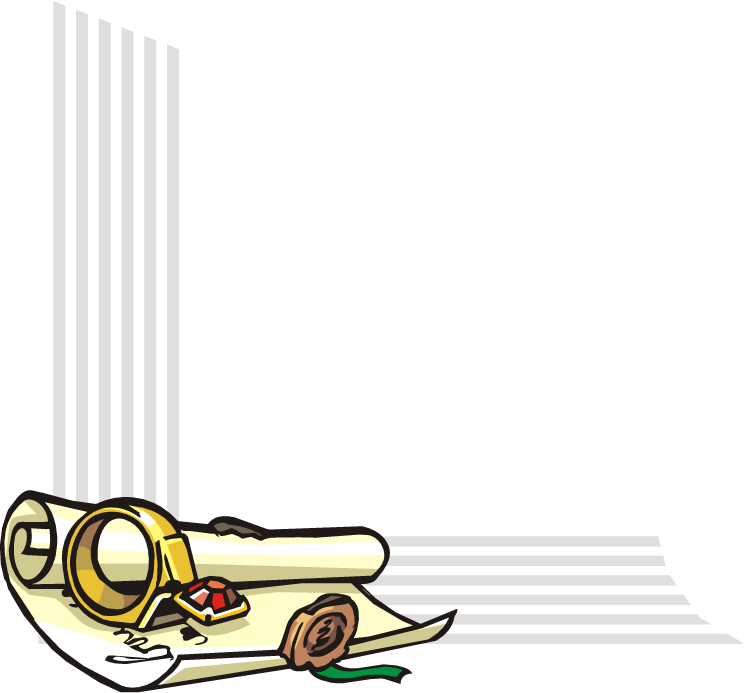 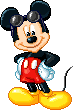 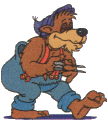 Чтение слов с одинаковыми гласными.
МАМАПАПАБАБАВАТАЛАПАПАРАРАМАКАША
САДЫРАДЫРАМЫЛАПЫВАЗЫФАРЫДАРЫШАРЫ
ЛУНАЛУПАРУКАМУКАГУБАДУГАДУМА
РАКИ
ЛАКИМАКИБАКИШАГИШАЛИЖАЛИ
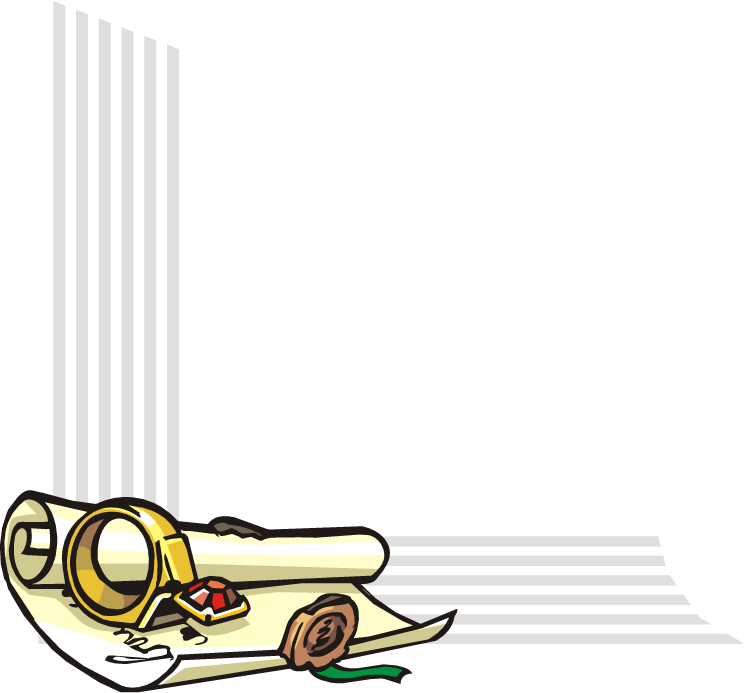 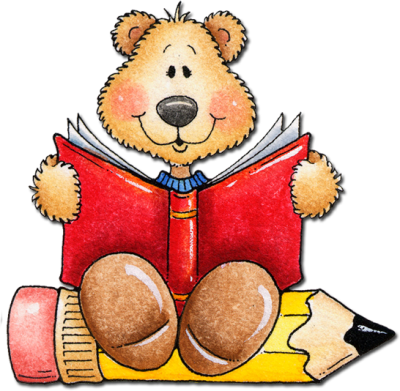 МЫЛИБЫЛИВЫЛИБЫКИРЫЛИНЫЛИДЫНИ
ВИЛЫПИЛЫЛИСЫЛИПЫКИТЫНИВЫСИЛЫ
НЁССНЁСВЁЗСВЁЗМЁЛСМЁЛВЁЛСВЁЛ
МИНАЛИПАКИПАКИСАЛИСАПИЛАСИЛА
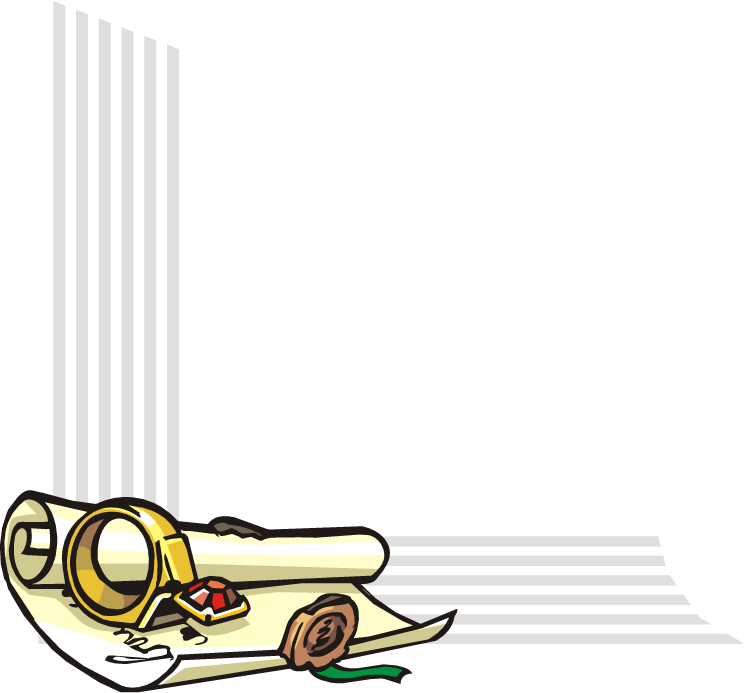 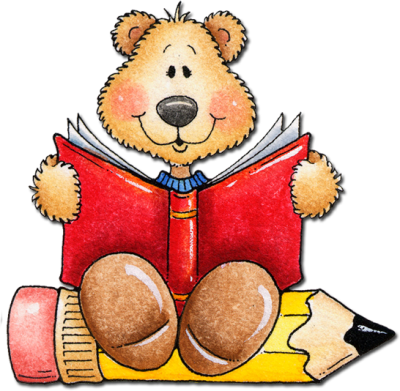 ПАНАМЫПАЛАТЫСАЛАТЫХАЛАТЫНАГАНЫЗАВАЛЫБАЗАРЫ
ЛАВОЧКАЛАПОЧКА
ПАПОЧКАШАПОЧКАПАЛОЧКАПАРОЧКА
ВОРОНКАКОЛОНКАКОРОБКАКОРОВКАПОГОДКАПОХОДКАСОЛОНКАСОЛОНКА
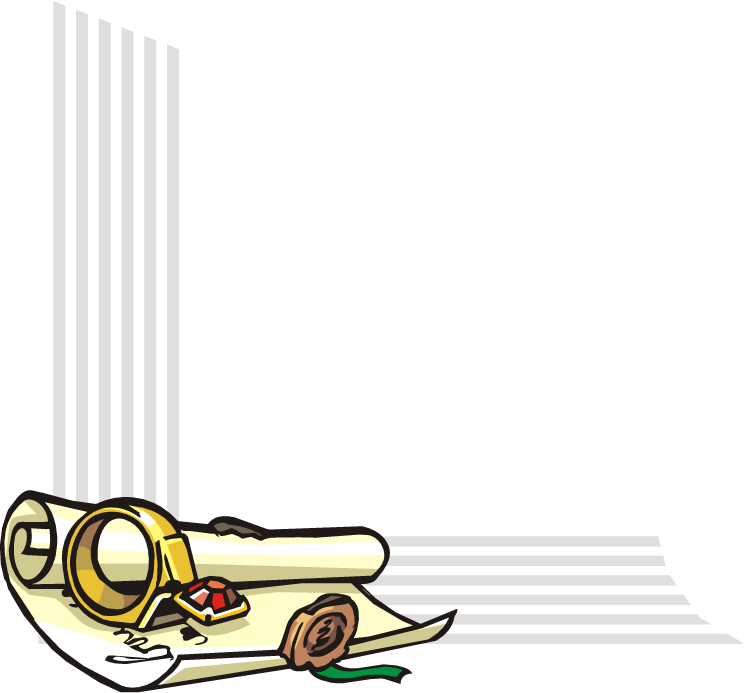 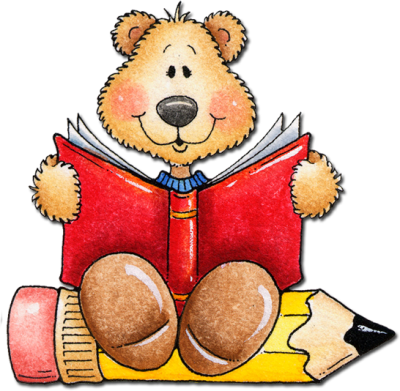 Чтение слов с одинаковой концовкой.
СПАЛЕНКАСНЕЖИНКАКОРЗИНКАКРУПИНКАТРОСТИНКАИЗЮМИНКАПАУТИНКАСЕСТРЁНКА
СПИЧКАПТИЧКАЛИСИЧКАСИНИЧКАВОДИЧКАРЕСНИЧКАРУКАВИЧКАПУГОВИЧКА
ЛИПОНЬКАКИСОНЬКАЛИСОНЬКАДОЧЕНЬКАНОЧЕНЬКАРУЧЕНЬКАРЕЧЕНЬКАСТУПЕНЬКА
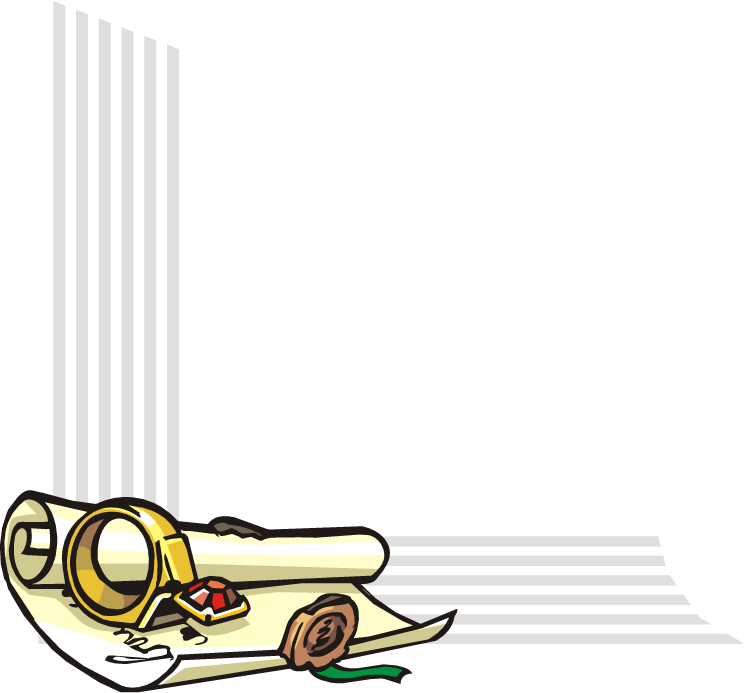 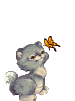 РЕЗНОЙ
ГУБНОЙГЛАЗНОЙЗУБНОЙСВЯЗНОЙОЗОРНОЙЗАВАРНОЙ
РЕЗВЫЙ
ЛЕДОВЫЙМЕДОВЫЙРИСОВЫЙКРАСИВЫЙПУГЛИВЫЙБЕРЁЗОВЫЙ
ДАЧНЫЙУДАЧНЫЙМРАЧНЫЙ
ТАБАЧНЫЙКУЛАЧНЫЙЛОДОЧНЫЙБРУСНИЧНЫЙ
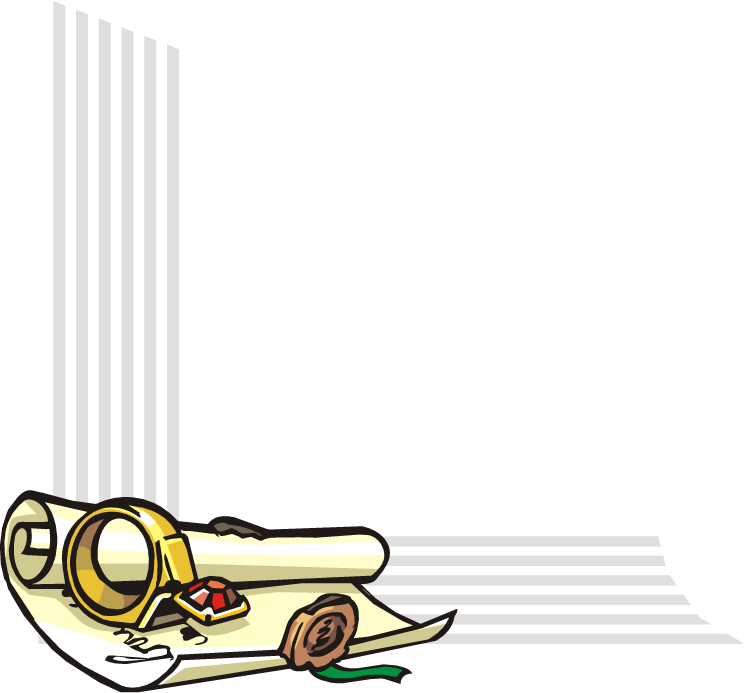 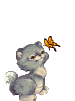 КЛЕВАТЬНОЧЕВАТЬЗАДЕВАТЬУЗНАВАТЬТАНЦЕВАТЬ
ШАГАТЬУБЕГАТЬОТРУГАТЬЗАПРЫГАТЬПРОМОРГАТЬ
СПАТЬКАПАТЬХЛОПАТЬШЛЁПАТЬВЫКИПАТЬ
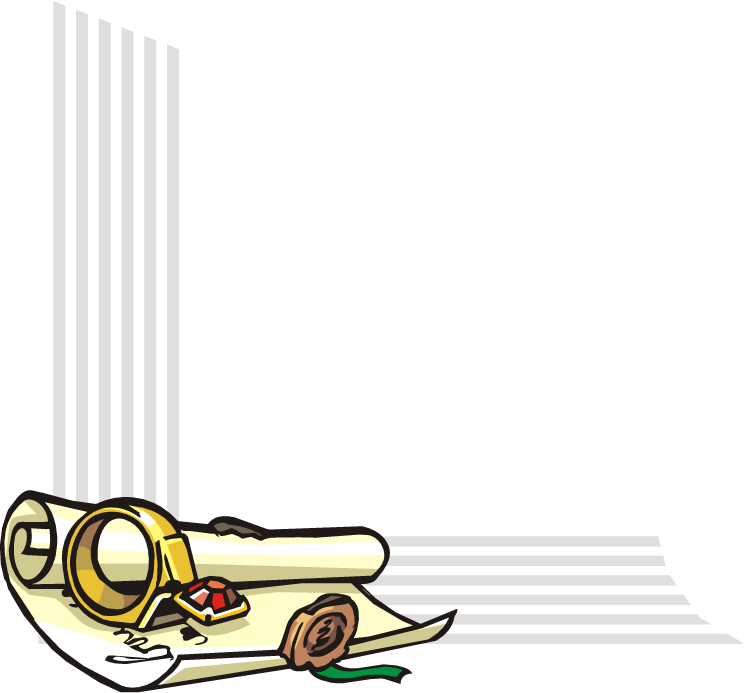 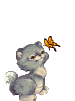 Чтение однокоренных слов.
ЛИСА
ЛИСИЦА
ЛИСИЧКАЛИСОНЬКАЛИСИЙЛИСЯТА
ГРИБ
ГРИБНОЙГРИБНИКГРИБНИЦАГРИБОКГРИБОЧЕК
НОС
НОСИКНОСИЩЕНОСАТЫЙПЕРЕНОСИЦА
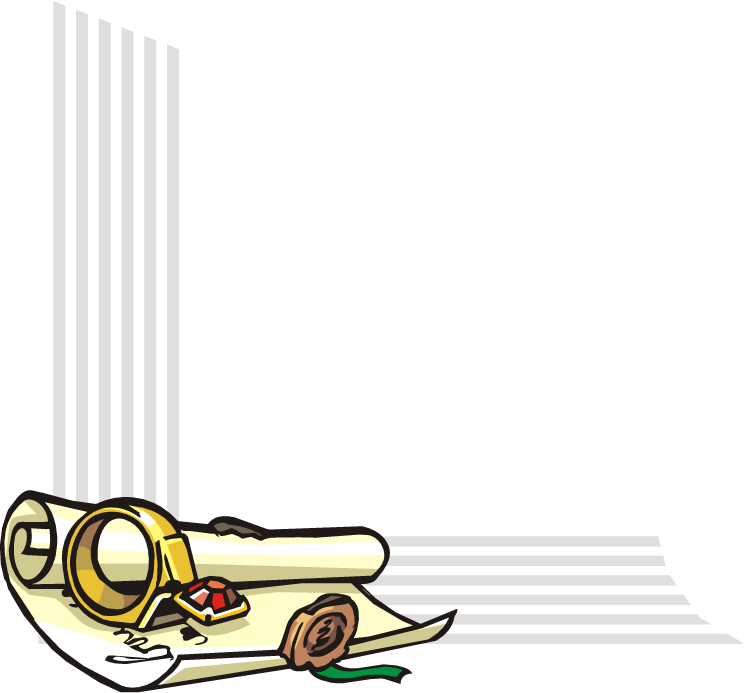 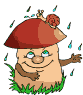 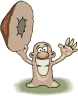 Соберите  однокоренные слова.
НОС, ГРИБНОЙ, ЛИСИЦА,  НОСИК, ЛИСЯТА, ГРИБНИК, ГРИБОК,  НОСИЩЕ,  ЛИСИЙ, НОСАТЫЙ,  ПЕРЕНОСИЦА,  ГРИБОЧЕК, ЛИСОНЬКА, ГРИБНИЦА.
НОС
НОСИКНОСИЩЕНОСАТЫЙПЕРЕНОСИЦА
ЛИСА
ЛИСИЦА
ЛИСИЧКАЛИСОНЬКАЛИСИЙЛИСЯТА
ГРИБ
ГРИБНОЙГРИБНИКГРИБНИЦАГРИБОКГРИБОЧЕК
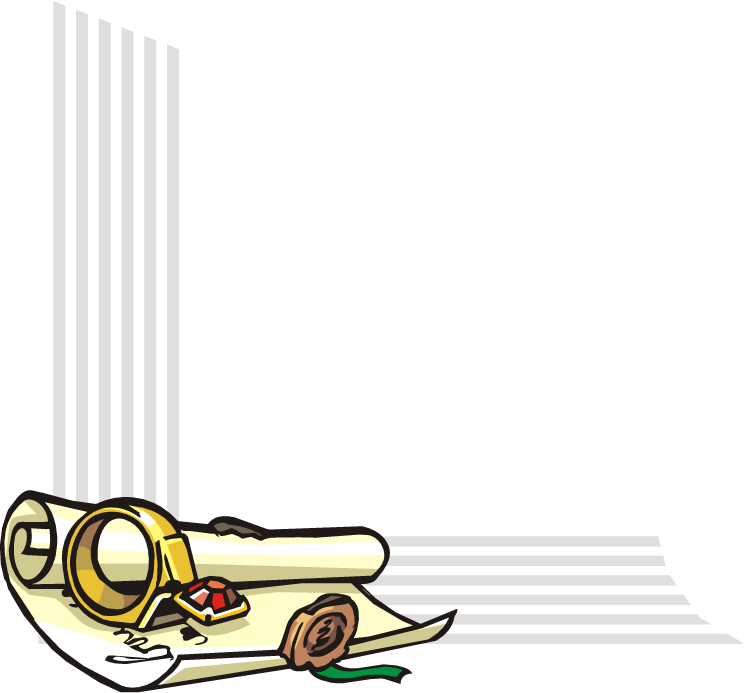 Назовите однокоренные слова.
НОС
ЛИСА
ГРИБ
ЛИСИЦА
ГРИБНОЙ
НОСИК
ЛИСИЧКА
ГРИБНИК
НОСИЩЕ
ЛИСОНЬКА
ГРИБНИЦА
НОСИШКО
ЛИСИЙ
ГРИБОК
НОСАТЫЙ
ЛИСЯТА
ГРИБОЧЕК
ПЕРЕНОСИЦА
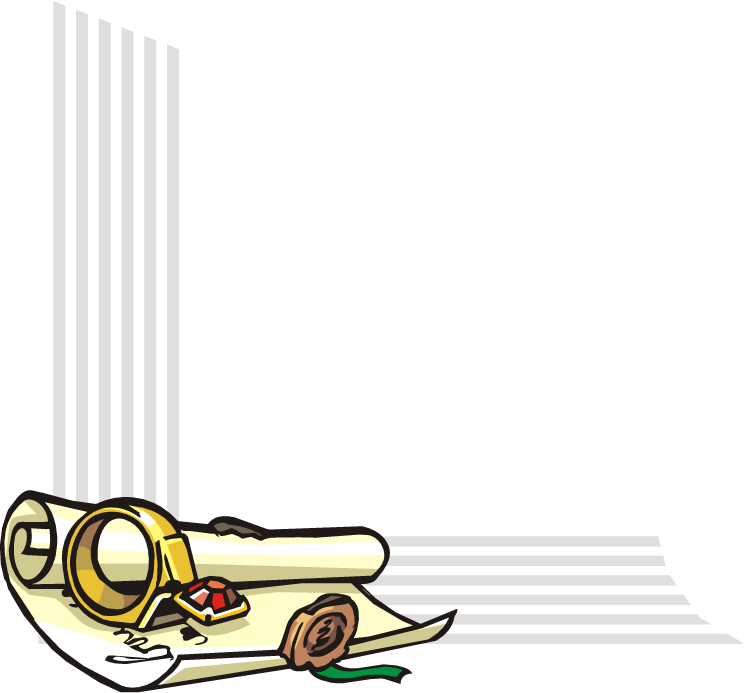 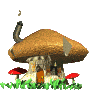 Чтение однокоренных слов.
ВЕСЕЛО
ВЕСЕЛИТЬВЕСЕЛИНКАВЕСЁЛЫЙВЕСЕЛЬЕВЕСЁЛЕНЬКИЙ
ВЕСНА
ВЕСНУШКАВЕСЕННИЙ
ВЕСНЯНКА
ВОРОН
ВОРОНАВОРОНЬЁ
ВОРОНЁНОК
ВОРОНЬЕ
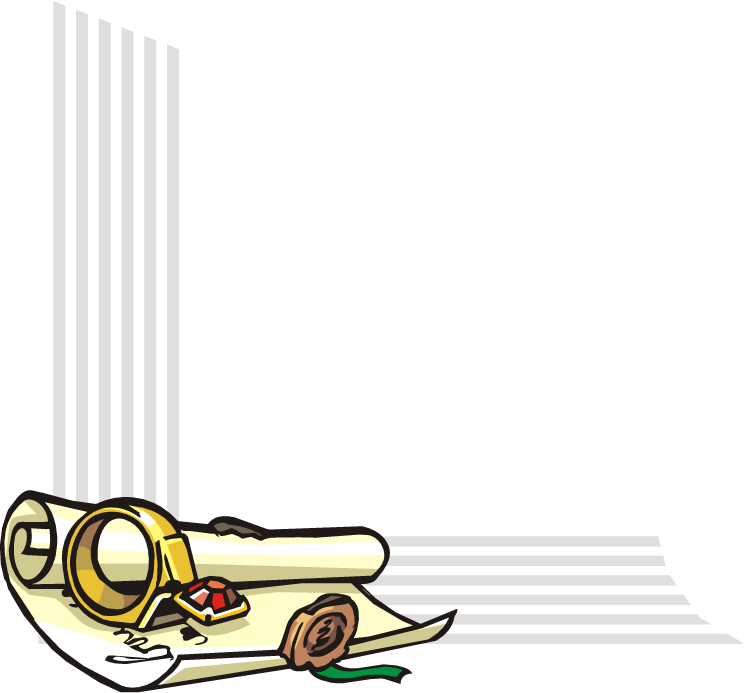 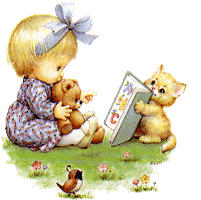 Соберите однокоренные слова.
ВЕСЕЛО, ВЕСНА, ВЕСЕЛЬЕ, ВОРОНА, ВЕСЕННИЙ, ВОРОНЬЁ, ВЕЛИНКА, ВЕСНЯНКА, ВОРОНЁНОК, ВЕСНУШКИ.
ВОРОН
ВОРОНАВОРОНЬЁ
ВОРОНЁНОК
ВОРОНЬЕ
ВЕСЕЛО
ВЕСЕЛИТЬВЕСЕЛИНКАВЕСЁЛЫЙВЕСЕЛЬЕВЕСЁЛЕНЬКИЙ
ВЕСНА
ВЕСНУШКАВЕСЕННИЙ
ВЕСНЯНКА
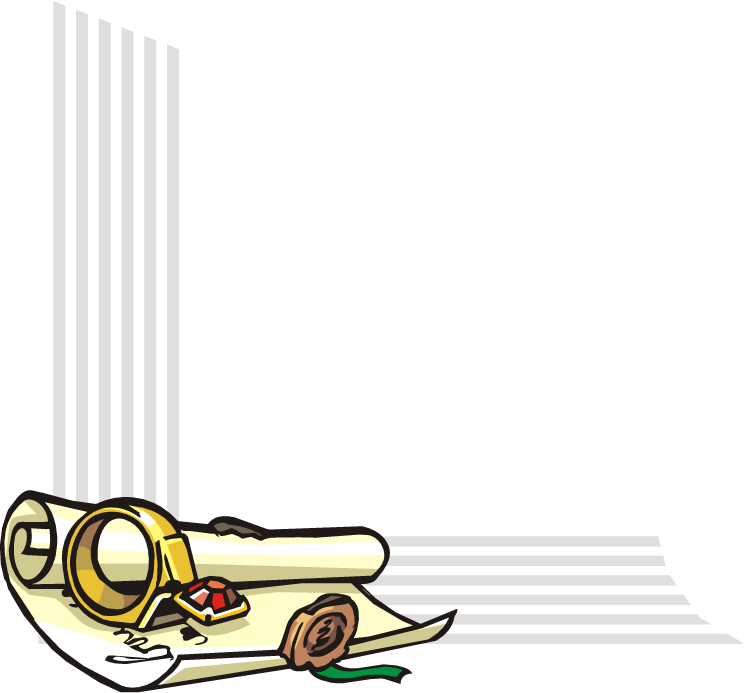 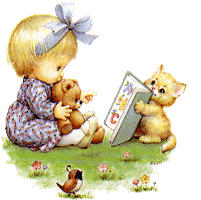 Назовите однокоренные слова.
ВЕСЕЛО
ВЕСНА
ВОРОН
ВЕСНУШКА
ВЕСЕЛЬЕ
ВОРОНА
ВЕСЕННИЙ
ВЕСЕЛИТЬ
ВОРОНЬЁ
ВЕСНЯНКА
ВОРОНЬЕ
ВЕСЕЛИНКА
ВОРОНЁНОК
ВЕСЕЛЕНЬКИЙ
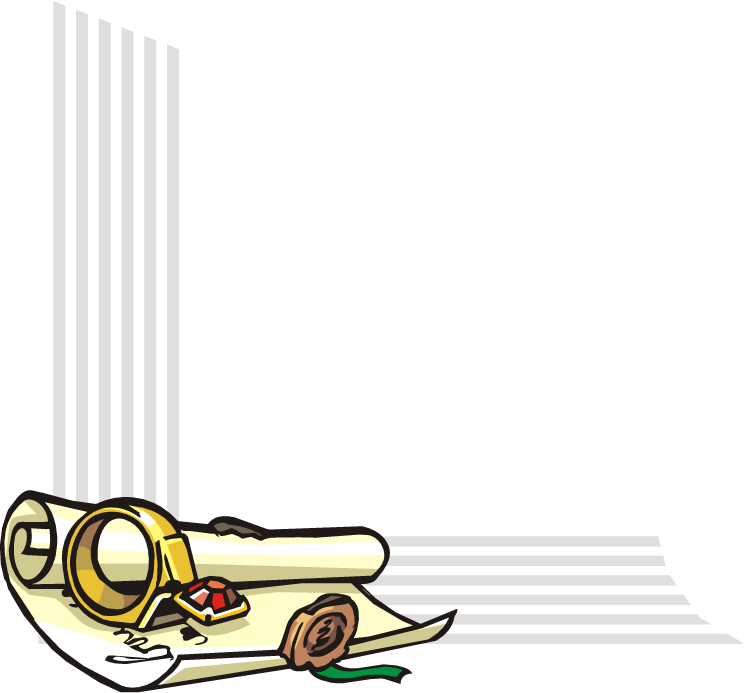 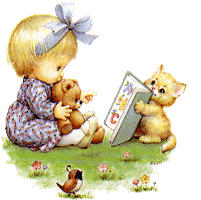 Читайте быстро.  Не ошибайтесь!
ЛИСТ – ЛИСТОК – ЛИСТОЧЕК – ЛИСТОПАД .
ЛИС – ЛИСА – ЛИСЁНОК – ЛИСИЙ – ЛИСИЦА.
ЛЕНЬ – ЛЕНТЯЙ – ЛЕНТЯЙКА – ЛЕНИВЫЙ.
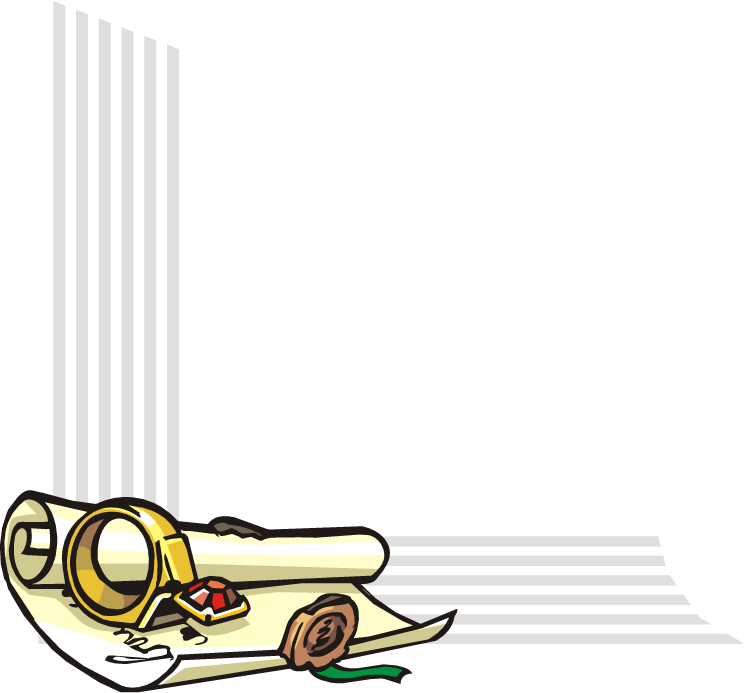 ЛЕС – ЛЕСОК – ЛЕСНИК – ЛЕСОПАРК -
ЛЕСОВОЗ.
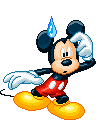 ЛЕС, ЛИСТ, ЛИСИЦА, ЛЕНТЯЙ, ЛИСЁНОК, ЛЕСОК, ЛЕНИВЫЙ
Читайте внимательно и правильно. Не ошибайтесь!
БА – БУ – БЫ     НА ДВОРЕ СТОЯТ СТОЛБЫ
БУ– БЫ – БА     ИЗ ОКНА ТОРЧИТ  ТРУБА
ДО – ДУ – ДА       ГУДЯТ ПРОВОДА
УЖ – ЖУ – ЖУ   МОЛОКО ДАДИМ УЖУ
ЖА – ЖА – ЖА    ЕСТЬ ИГОЛКИ У ЕЖА
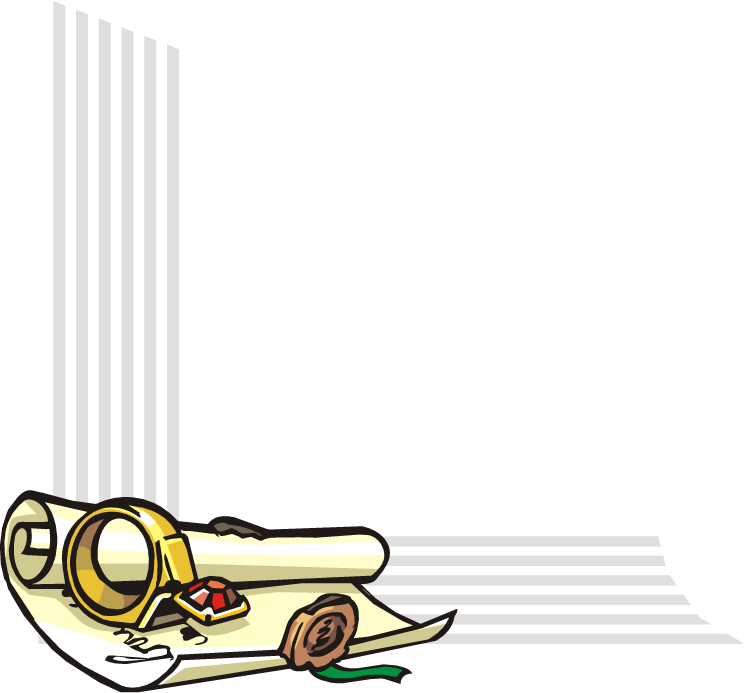 ЖИ – ЖИ – ЖИ   ЗДЕСЬ ЖИВУТ ЕЖИ
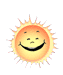 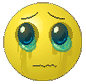 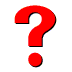 Добавьте словечко.
СА – СА – СА      В   ЛЕСУ    БЕГАЕТ …
СО – СО – СО    У ВОВЫ …
УСЬ – УСЬ – УСЬ      НА   ЛУГУ   ПАСЁТСЯ…
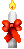 ТА – ТА – ТА     У  НАС  ДОМА  …
ЧА – ЧА – ЧА    ГОРИТ  В КОМНАТЕ …
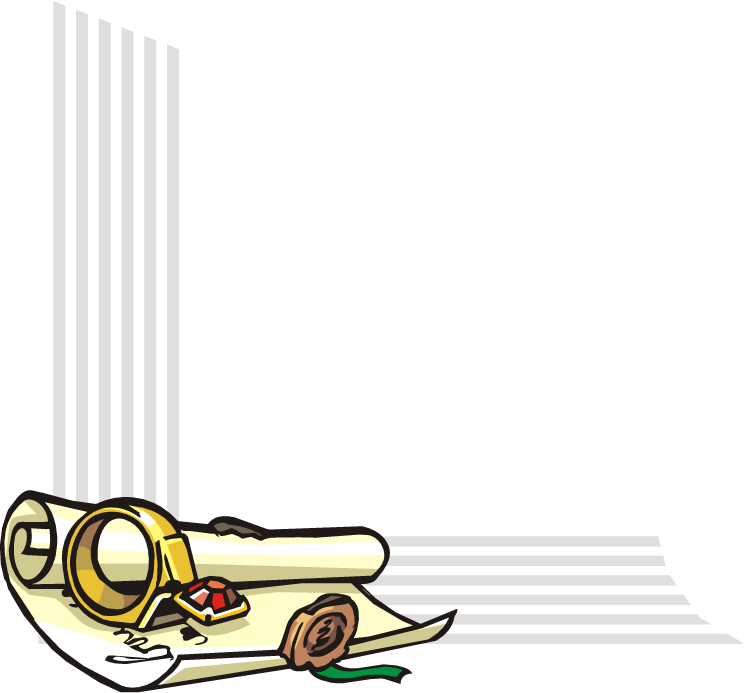 ТЫ – ТЫ – ТЫ   СМЕТАНУ СЪЕЛИ ВСЮ …
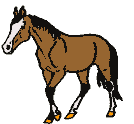 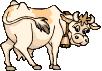 Читайте выразительно.
ТО – ТУ – ТА,  ТО – ТУ – ТА,
 ТОСТ,  ТУЗ,  ВАТА,  ТАКТ,  ТАХТА.
ПО – ПУ – ПА,  ПО – ПУ – ПА,
ПАПА,  ПОЗА,   ПУХ,   СТОПА.
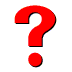 КО – КУ – КА, КО – КУ – КА, 
КОК, КУСТ, КАСКА, ЛОМ, МУКА.
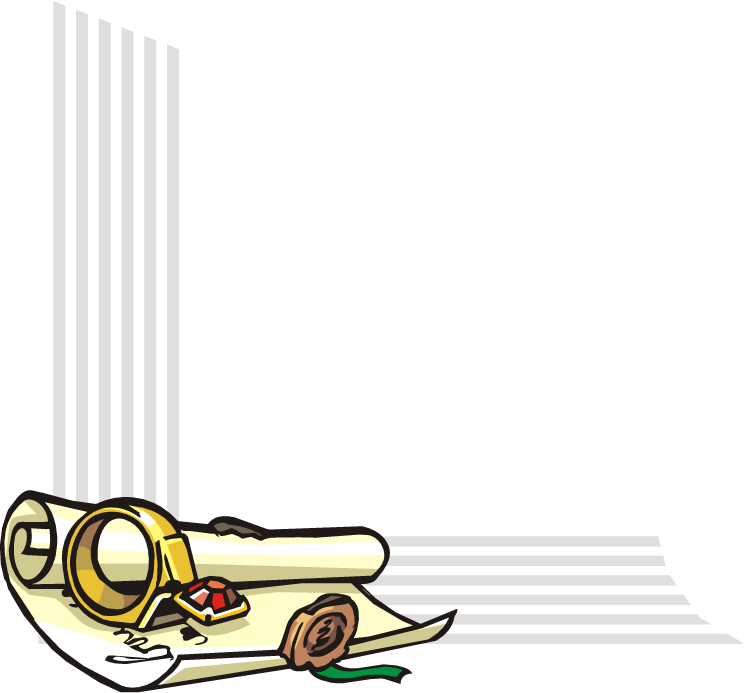 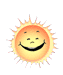 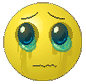 Читайте выразительно.
БЕ – БЕ – БИ, МЕ – МЕ – МИ,
БЕС,  БИС, МЕХ, СМЕХ, МИФ, ВОЗЬМИ
ПЕ – ПЕ – ПИ,  ТЕ  ТЕ – ТИ,
ПЕНА, ПИВО, ТЕНЬ, НАЙТИ
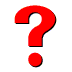 ФЕ – ФЕ – ФИ,  ВЕ – ВЕ – ВИ,
КОФЕ, ФИЗИК, ВЕК, ЗОВИ
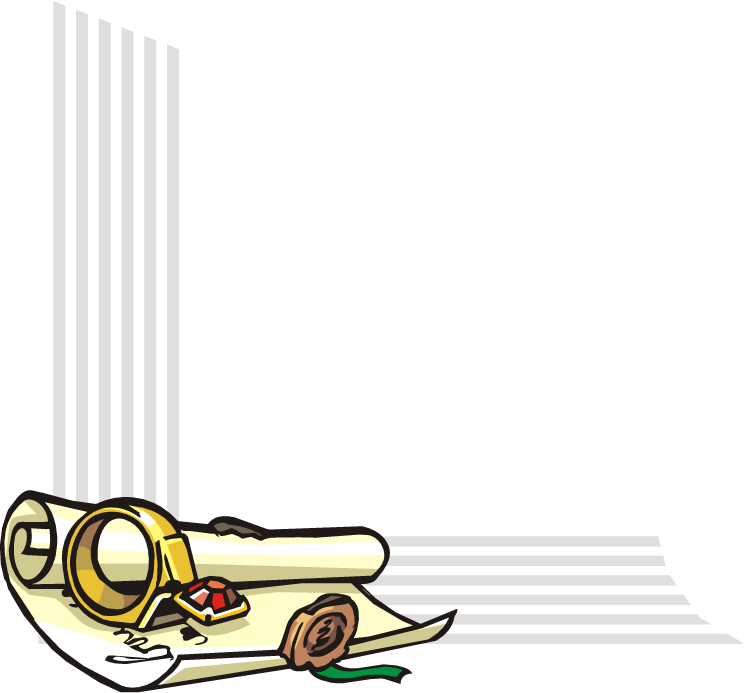 ГЕ – ГЕ – ГИ,  НЕ – НЕ – НИ,
ГЕЛЬ, ГИД, ГИПС, НЕФТЬ, СНЕГ, ОНИ
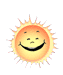 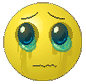 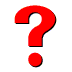 Читайте внимательно.
МЁ – ТЁ – СЁ , МЁ – ТЁ – СЁ,ТЁЗКА,  МЁД,  УТЁС,  ТЁС,   ВСЁ
НЁ  - ВЁ – ЧЁТ, НЁ – ВЁ – ЧЁТ,
ГНЁТ,  ОВЁС,  УЧЁТ,  ЗАЧЁТ
ТЮ – ЗЮ – НЮ,  ТЮ – ЗЮ – НЮ,
ТЮК,  ИЗЮМ,  КОСТЮМ,  МЕНЮ,
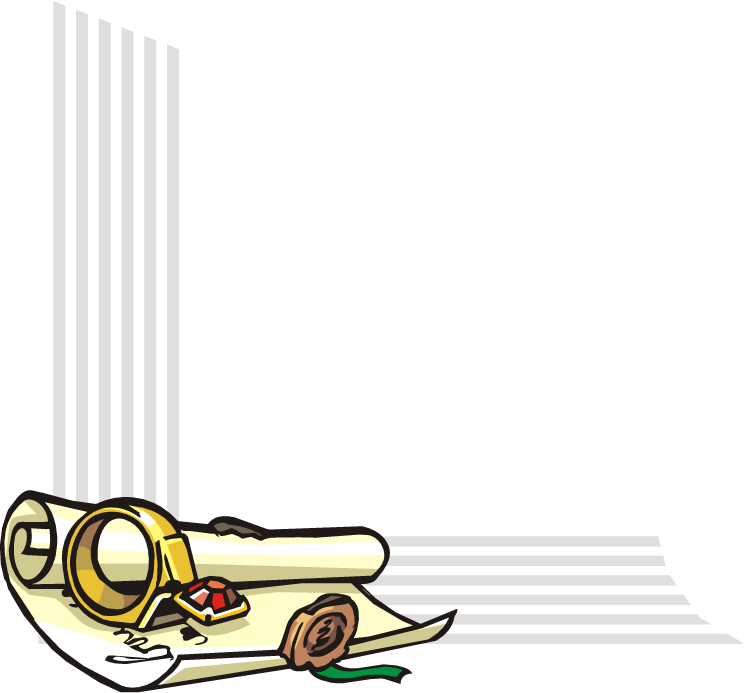 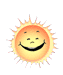 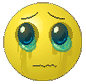 Читайте быстро и  внимательно.
КУПИ КИПУ ПИК.
ТЕЧЁТ РЕЧКА, ПЕЧЁТ ПЕЧКА.
У ЕЖА ЕЖАТА,  У УЖА УЖАТА.
У РЕДЬКИ И РЕПКИ КОРНИ КРЕПКИ.
ЧЕШУЯ У ЩУЧКИ, ЩЕТИНКА У ЧУШКИ.
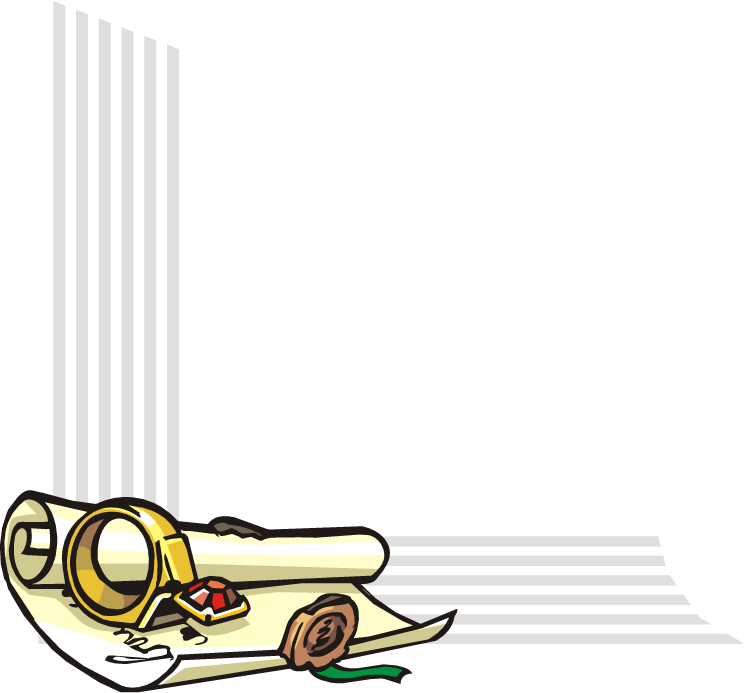 КОЛПАК НА КОЛПАКЕ, ПОД КОЛПАКОМ  КОЛПАК.
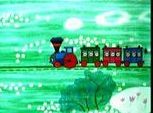 Читайте быстро и  внимательно.
ДВА  ДРОВОСЕКА, ДВА ДВРОКОЛА, ДВА ДВРОВОРУБА.
У ЧЕТЫРЁХ ЧЕРЕПАШЕК ПО ЧЕТЫРЕ ЧЕРЕПАШОНКА,
ЩИПЛЕТ ДЕВОЧКАМ МОРОЗ   НОЖКИ, РУЧКИ, УШКИ, НОС.
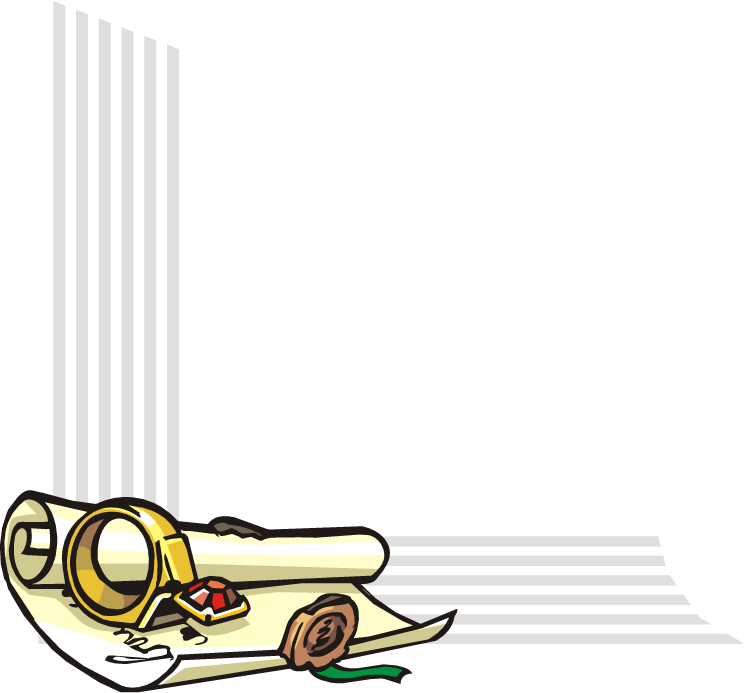 ОРЁЛ НА ГОРЕ, ПЕРО НА ОРЛЕ, ГОРА ПОД ОРЛОМ, ОРЁЛ ПОД ПЕРОМ.
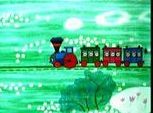 Читайте быстро и  внимательно.
СТУПА, МУФТА, ПАСТА, ВАХТА,ВАТА, НОТА, ДАТА, ШАХТА,МАСКА, КАСКА, ПУСТОТА,ПАПКА, ТОПКА ДУХОТА.
МАК, ЗНАК, КУСОК, ФРАК, СТОПКА,СУК, БУК, ЗВУК, МАЯК, ТАКТ, КНОПКА,
ГОД, ВХОД, СОК, БАТОН, КОМПОТ,ПОЗА, СОПКА, КУСТ, ПОХОД.
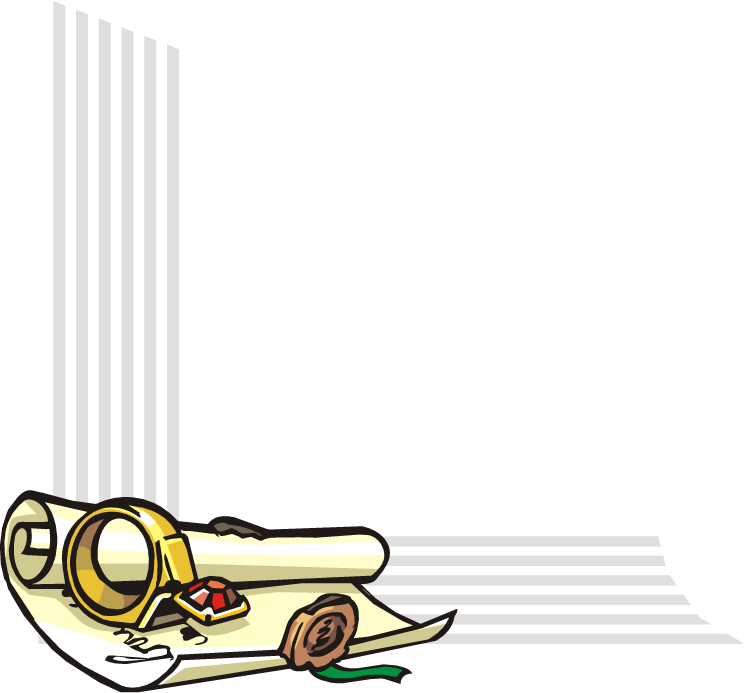 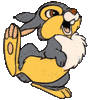 Читайте быстро и  внимательно.
МИШКА, ШОВ, ИЗБУШКА, ПЕШКА,
НИША, ШУТ, ПОДУШКА, СПЕШКА,КАША, ШЕСТЬ, ПОЁШЬ, КУШАК,НОША, СУШЬ, ЗОВЁШЬ, ИШАК.
ЛАНДЫШ, ЛОТОС, ФЛОКС, ФИАЛКА,ГОЛУБЬ, СОКОЛ, ДЯТЕЛ, ГАЛКА,ЛУННИК, ЛУЧ, ЛУНА, СМЕЛ, БЫЛ,СПАЛ, МОЛЧАЛ, ЗАБЫЛ, ОТКРЫЛ.
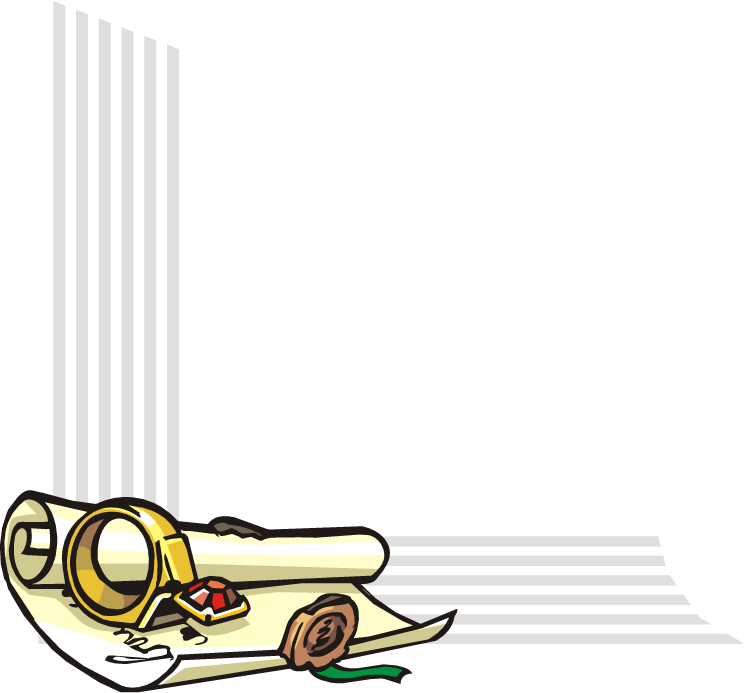 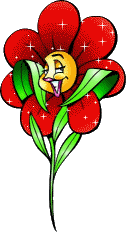 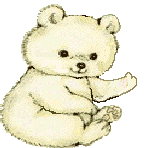 Будьте внимательны. Читайте правильно Не спешите!
ЩЕНКА  ПОМЕСТИЛИ В КУХН…  .
В УГЛ… МЕЖДУ ШКАФ… И СУНДУК… ПОЛОЖИЛИ СТАР…   ПАЛЬТО. ПОСТЕЛЬКА ВЫШЛА МЯГК…    И ТЁПЛ…
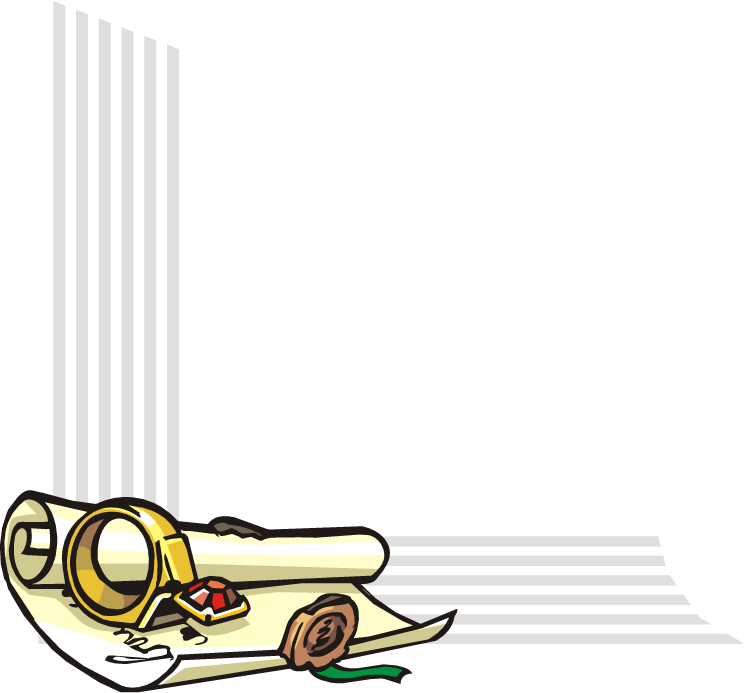 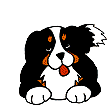 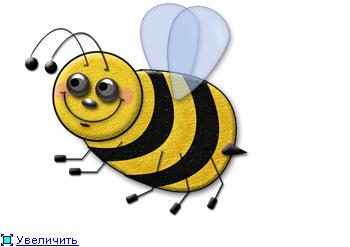 Будьте внимательны. Читайте правильно Не спешите!
МОХНАТ…  ПЧЁЛКИ ВЬЮТСЯ НАД УЛЬЯМИ.  С ЖУЖЖАНИ…  ЛЕТАЮТ  НАД УЛЬЯМИ,  С   ТРАВК… НА  ТРАВК…  . ПЬЮТ И СОБИРА…  СЛАДК… СОК. БОГАТ… ЗАПАС МЁДУ  ОНИ ГОТОВ… К ЗИМ…   .
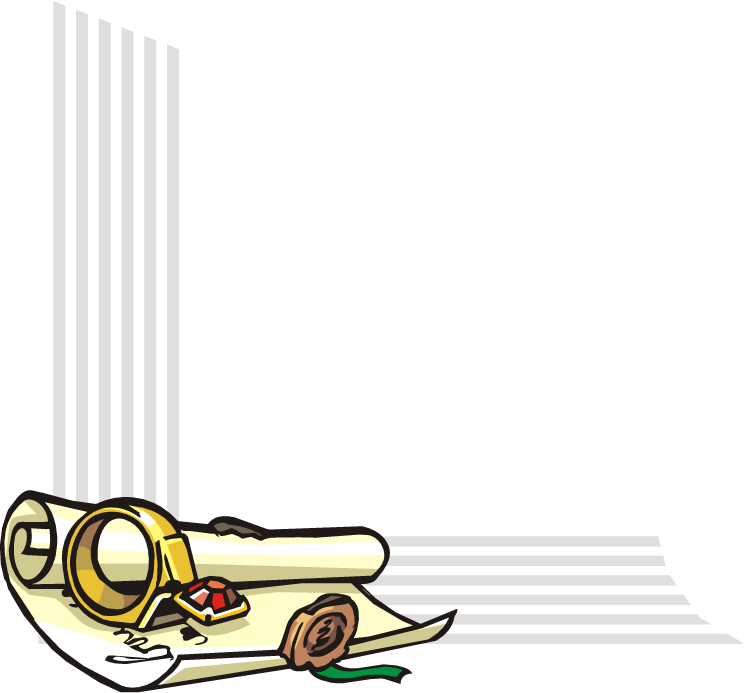 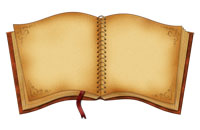 Литература:
И, Л, Калинина. Учим детей писать и читать. 
Москва «Флинта» 1997
О. Джежелей. Помогайка.
Москва. 1994 АО «СТОЛЕТИЕ»
Методики Зайцева. Скороговорки
Санкт – Петербург Издательский Дом «Нева»
Москва «ОЛМА-ПРЕСС» 2002
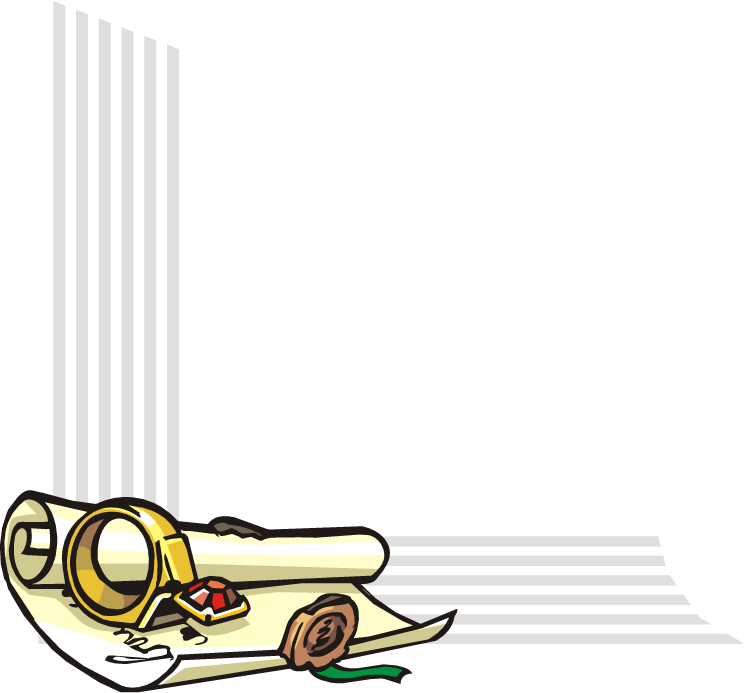